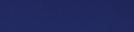 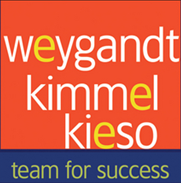 WILEY
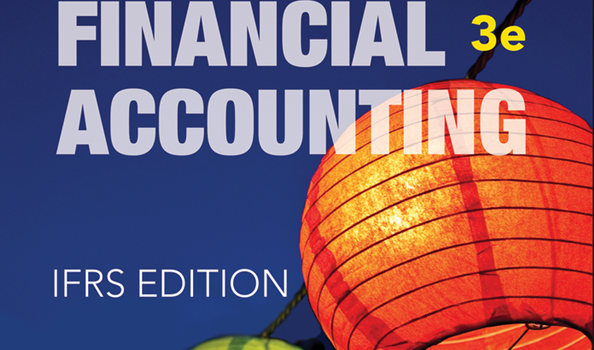 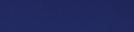 IFRS EDITION
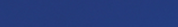 Prepared by
Coby Harmon
University of California, Santa Barbara
Westmont College
PREVIEW OF CHAPTER 7
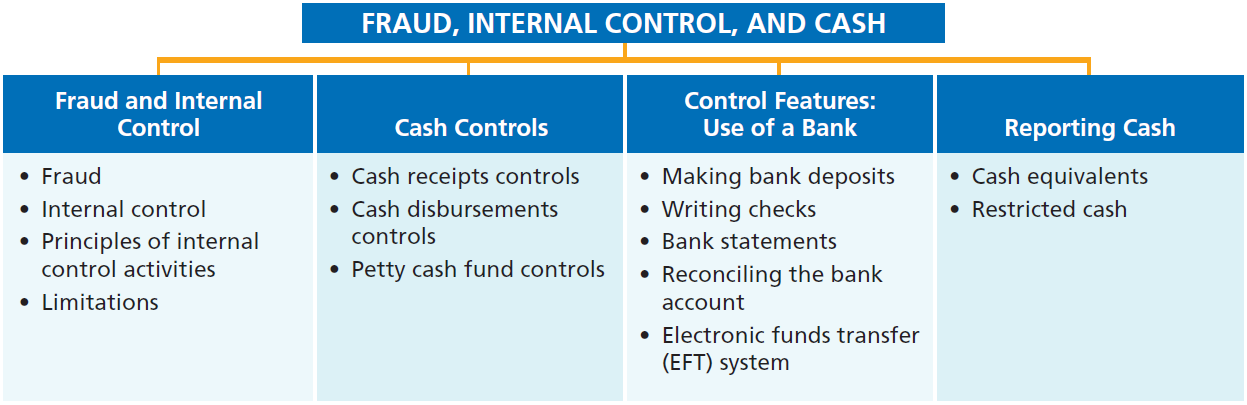 Financial Accounting
IFRS 3rd Edition
Weygandt ● Kimmel ● Kieso
CHAPTER
Fraud, Internal Control, and Cash
7
LEARNING OBJECTIVES
After studying this chapter, you should be able to:
Define fraud and internal control.
Identify the principles of internal control activities.
Explain the applications of internal control principles to cash receipts.
Explain the applications of internal control principles to cash disbursements. 
Describe the operation of a petty cash fund.
Indicate the control features of a bank account.
Prepare a bank reconciliation.
Explain the reporting of cash.
Fraud and Internal Control
Learning Objective 1  
Define fraud and internal control.
Fraud
Dishonest act by an employee that results 
in personal benefit to the employee at a cost to the employer.
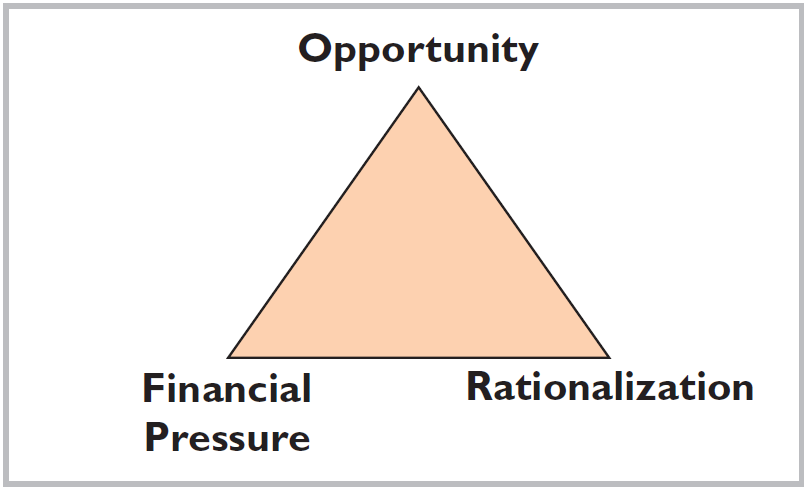 Three factors that contribute to fraudulent activity.
Illustration 7-1
Fraud triangle
LO 1
Internal Control
Methods and measures adopted to:
Safeguard assets. 
Enhance accuracy and reliability of accounting records. 
Increase efficiency of operations.
Ensure compliance with laws and regulations.
LO 1
Internal Control
Question
Internal control is used in a business to enhance the accuracy and reliability of its accounting records and to:
safeguard its assets.
prevent fraud.
produce correct financial statements.
deter employee dishonesty.
LO 1
Internal Control
Five Primary Components:
Control environment. 
Risk assessment. 
Control activities.
Information and communication.
Monitoring.
LO 1
PEOPLE, PLANET, AND PROFIT INSIGHT
And the Controls Are…
Internal controls are important for an effective financial reporting system. The same is true for sustainability reporting. An effective system of internal controls for sustainability reporting will help in the following ways: (1) prevent the unauthorized use of data; (2) provide reasonable assurance that the information is accurate, valid, and complete; and (3) report information that is consistent with overall sustainability accounting policies. With these types of controls, users will have the confidence that they can use the sustainability information effectively. 
Some regulators are calling for even more assurance through audits of this information. Companies that potentially can cause environmental damage through greenhouse gases, as well as companies in the mining and extractive industries, are subject to reporting requirements. And, as demand for more information in the sustainability area expands, the need for audits of this information will grow.
LO 1
Principles of Internal Control Activities
Learning Objective 2  
Identify the principles of internal control activities.
ESTABLISHMENT OF RESPONSIBILITY
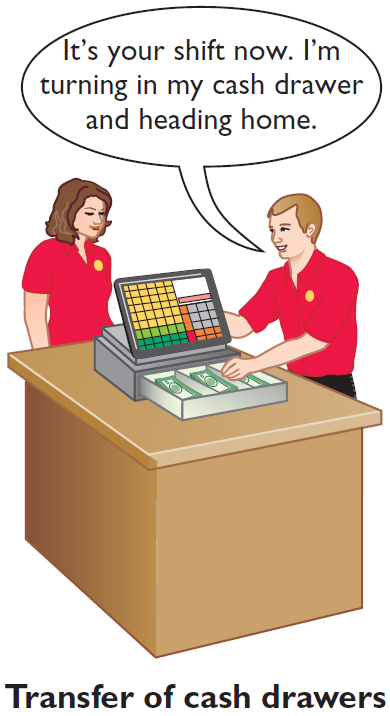 Control is most effective when only one person is responsible for a given task.
Establishing responsibility often requires limiting access only to authorized personnel, and then identifying those personnel.
LO 2
Principles of Internal Control Activities
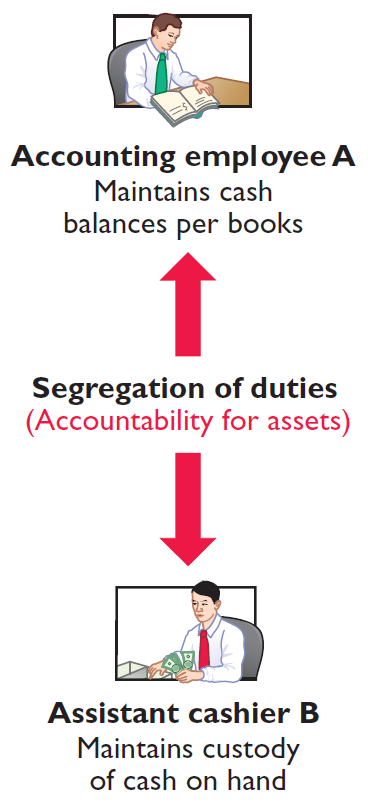 SEGREGATION OF DUTIES
Different individuals should be responsible for related activities.
The responsibility for record-keeping for an asset should be separate from the physical custody of that asset.
LO 2
Principles of Internal Control Activities
DOCUMENTATION PROCEDURES
Companies should use prenumbered documents, and all documents should be accounted for.
Employees should promptly forward source documents for accounting entries to the accounting department.
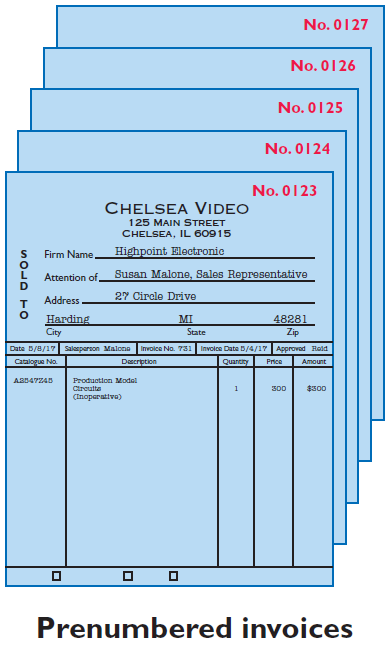 LO 2
Principles of Internal Control Activities
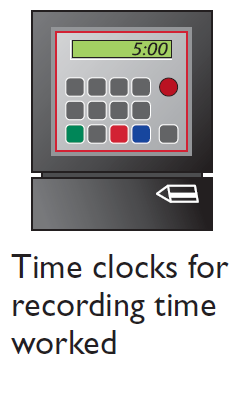 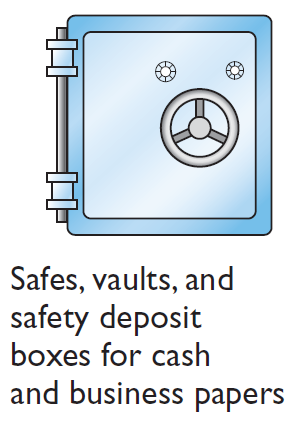 PHYSICAL CONTROLS
Illustration 7-2
Physical controls
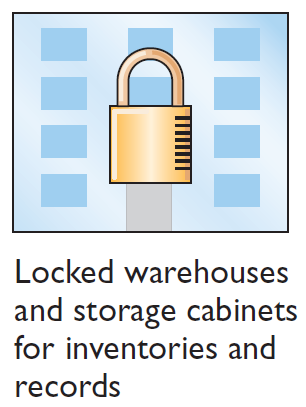 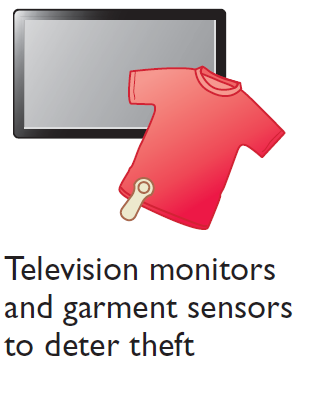 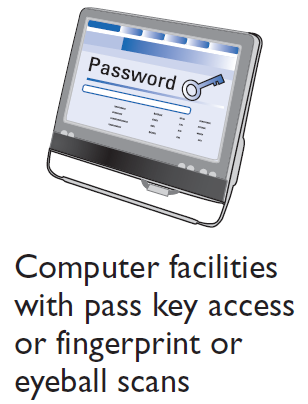 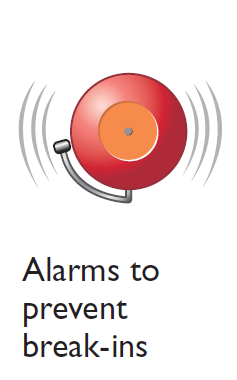 LO 2
Principles of Internal Control Activities
INDEPENDENT INTERNAL VERIFICATION
Records periodically verified by an employee who is independent.
Discrepancies reported to management.
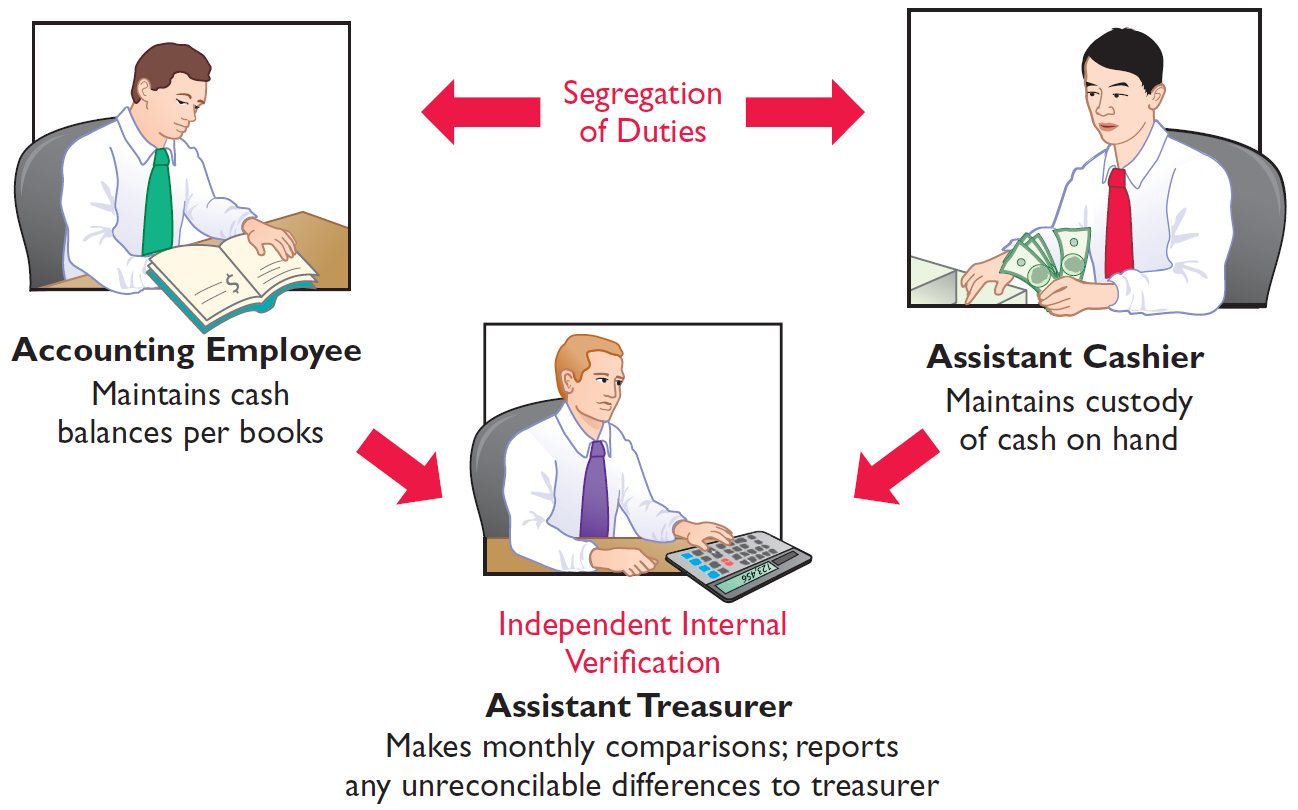 Illustration 7-3
Comparison of segregation of duties principle with
independent internal verification principle
LO 2
Principles of Internal Control Activities
HUMAN RESOURCE CONTROLS
Bond employees who handle cash.
Rotate employees’ duties and require vacations.
Conduct background checks.
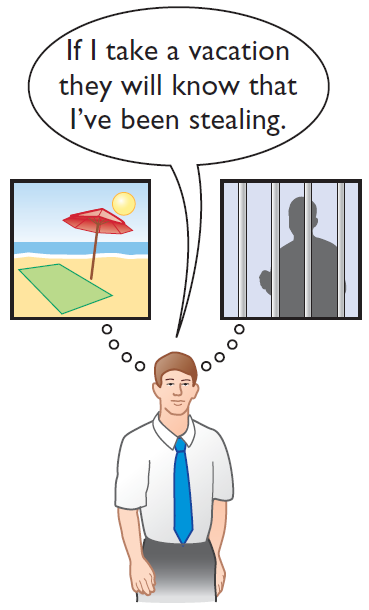 LO 2
Principles of Internal Control Activities
Question
The principles of internal control do not include:
establishment of responsibility.
documentation procedures.
management responsibility.
independent internal verification.
LO 2
ANATOMY OF A FRAUD
Maureen Frugali was a training supervisor for claims processing at Colossal Healthcare. As a standard part of the claims processing training program, Maureen created fictitious claims for use by trainees. These fictitious claims were then sent to the accounts payable department. After the training claims had been processed, she was to notify Accounts Payable of all fictitious claims, so that they would not be paid. However, she did not inform Accounts Payable about every fictitious claim. She created some fictitious claims for entities that she controlled (that is, she would receive the payment), and she let Accounts Payable pay her.
Total take: $11 million
The Missing Control
Establishment of responsibility. The healthcare company did not adequately restrict the responsibility for authorizing and approving claims transactions. The training supervisor should not have been authorized to create claims in the company’s “live” system.
LO 2
ANATOMY OF A FRAUD
Lawrence Fairbanks, the assistant vice-chancellor of communications at Aesop University, was allowed to make purchases of under $2,500 for his department without external approval. Unfortunately, he also sometimes bought items for himself, such as expensive antiques and other collectibles. How did he do it? He replaced the vendor invoices he received with fake vendor invoices that he created. The fake invoices had descriptions that were more consistent with the communications department’s purchases. He submitted these fake invoices to the accounting department as the basis for their journal entries and to the accounts payable department as the basis for payment.
Total take: $475,000
The Missing Control
Segregation of duties. The university had not properly segregated related purchasing activities. Lawrence was ordering items, receiving the items, and receiving the invoice. By receiving the invoice, he had control over the documents that were used to account for the purchase and thus was able to substitute a fake invoice.
LO 2
ANATOMY OF A FRAUD
Angela Bauer was an accounts payable clerk for Aggasiz Construction Company. She prepared and issued checks to vendors and reconciled bank statements. She perpetrated a fraud in this way: She wrote checks for costs that the company had not actually incurred (e.g., fake taxes). A supervisor then approved and signed the checks. Before issuing the check, though, she would “white-out” the payee line on the check and change it to personal accounts that she controlled. She was able to conceal the theft because she also reconciled the bank account. That is, nobody else ever saw that the checks had been altered.
Total take: $570,000
The Missing Control
Segregation of duties. Aggasiz Construction Company did not properly segregate record-keeping from physical custody. Angela had physical custody of the blank checks, which essentially was control of the cash. She also had record-keeping responsibility because she prepared the bank reconciliation.
LO 2
ANATOMY OF A FRAUD
To support their reimbursement requests for travel costs incurred, employees at Mod Fashions Corporation’s design center were required to submit receipts. The receipts could include the detailed bill provided for a meal, or the credit card receipt provided when the credit card payment is made, or a copy of the employee’s monthly credit card bill that listed the item. A number of the designers who frequently traveled together came up with a fraud scheme: They submitted claims for the same expenses. For example, if they had a meal together that cost $200, one person submitted the detailed meal bill, another submitted the credit card receipt, and a third submitted a monthly credit card bill showing the meal as a line item. Thus, all three received a $200 reimbursement.
Total take: $75,000
The Missing Control
Documentation procedures. Mod Fashions should require the original, detailed receipt. It should not accept photocopies, and it should not accept credit card statements. In addition, documentation procedures could be further improved by requiring the use of a corporate credit card (rather than a personal credit card) for all business expenses.
LO 2
ANATOMY OF A FRAUD
At Centerstone Health, a large insurance company, the mailroom each day received insurance applications from prospective customers. Mailroom employees scanned the applications into electronic documents before the applications were processed. Once the applications are scanned they can be accessed online by authorized employees. Insurance agents at Centerstone Health earn commissions based upon successful applications. The sales agent’s name is listed on the application. However, roughly 15% of the applications are from customers who did not work with a sales agent. Two friends—Alex, an employee in record keeping, and Parviz, a sales agent—thought up a way to perpetrate a fraud. Alex identified scanned applications that did not list a sales agent. After business hours, he entered the mailroom and found the hardcopy applications that did not show a sales agent. He wrote in Parviz’s name as the sales agent and then rescanned the application for processing. Parviz received the commission, which the friends then split.
Total take: $240,000
The Missing Control
LO 2
Total take: $240,000
The Missing Control
Physical controls. Centerstone Health lacked two basic physical controls that could have prevented this fraud. First, the mailroom should have been locked during nonbusiness hours, and access during business hours should have been tightly controlled. Second, the scanned applications supposedly could be accessed only by authorized employees using their passwords. However, the password for each employee was the same as the employee’s user ID. Since employee user-ID numbers were available to all other employees, all employees knew all other employees’ passwords. Unauthorized employees could access the scanned applications. Thus, Alex could enter the system using another employee’s password and access the scanned applications.
LO 2
ANATOMY OF A FRAUD
Bobbi Jean Donnelly, the office manager for Mod Fashions Corporation’s design center, was responsible for preparing the design center budget and reviewing expense reports submitted by design center employees. Her desire to upgrade her wardrobe got the better of her, and she enacted a fraud that involved filing expense-reimbursement requests for her own personal clothing purchases. She was able to conceal the fraud because she was responsible for reviewing all expense reports, including her own. In addition, she sometimes was given ultimate responsibility for signing off on the expense reports when her boss was “too busy.” Also, because she controlled the budget, when she submitted her expenses, she coded them to budget items that she knew were running under budget, so that they would not catch anyone’s attention.
Total take: $275,000
The Missing Control
Independent internal verification. Bobbi Jean’s boss should have verified her expense reports. When asked what he thought her expenses were, the boss said about $10,000. At $115,000 per year, her actual expenses were more than ten times what would have been expected. However, because he was “too busy” to verify her expense reports or to review the budget, he never noticed.
LO 2
ANATOMY OF A FRAUD
Ellen Lowry was the desk manager and Josephine Rodriquez was the head of housekeeping at the Excelsior Inn, a luxury hotel. The two best friends were so dedicated to their jobs that they never took vacations, and they frequently filled in for other employees. In fact, Ms. Rodriquez, whose job as head of housekeeping did not include cleaning rooms, often cleaned rooms herself, “just to help the staff keep up.” Ellen, the desk manager, provided significant discounts to guests who paid with cash. She kept the cash and did not register the guest in the hotel’s computerized system. Instead, she took the room out of circulation “due to routine maintenance.” Because the room did not show up as being used, it did not receive a normal housekeeping assignment. Instead, Josephine, the head of housekeeping, cleaned the rooms during the guests’ stay.
Total take: $95,000
The Missing Control
Human resource controls. Ellen, the desk manager, had been fired by a previous employer. If the Excelsior Inn had conducted a background check, it would not have hired her. The fraud was detected when Ellen missed work due to illness. A system of mandatory vacations and rotating days off would have increased the chances of detecting the fraud before it became so large.
LO 2
ACCOUNTING ACROSS THE ORGANIZATION
Internal Control and the Role of Human Resources
Companies needs to keep track of employees’ degrees and certifications to ensure that employees continue to meet the specified requirements of a job. Also, to ensure proper employee supervision and proper separation of duties, companies must develop and monitor an organizational chart. When one corporation went through this exercise it found that out of 17,000 employees, there were 400 people who did not report to anyone. The corporation had 35 people who reported to each other. In addition, if an employee complains of an unfair firing and mentions financial issues at the company, the human resources department must refer the case to the company audit committee and possibly to its legal counsel.
LO 2
Limitations of Internal Control
Costs should not exceed benefit.
Human element.
Size of the business.
• HELPFUL HINT
Controls may  vary with the risk level of the activity. For example, management may consider cash to be high risk and maintaining inventories in the stockroom as lower risk. Thus, management would have stricter controls for cash.
LO 2
>
DO IT!
Identify which control activity is violated in each of the following situations.
SOLUTION
The person with primary responsibility for reconciling the bank account and making all bank deposits is also the company’s accountant. 
Wellstone Company’s treasurer received an award for distinguished service because he had not taken a vacation in 30 years. 
In order to save money on order slips and to reduce time spent keeping track of order slips, a local bar/restaurant does not buy prenumbered order slips.
Segregation of duties
Human resource controls
Documentation procedures
LO 2
Cash Controls
Learning Objective 3  
Explain the applications of internal control principles to cash receipts.
Cash Receipt Controls
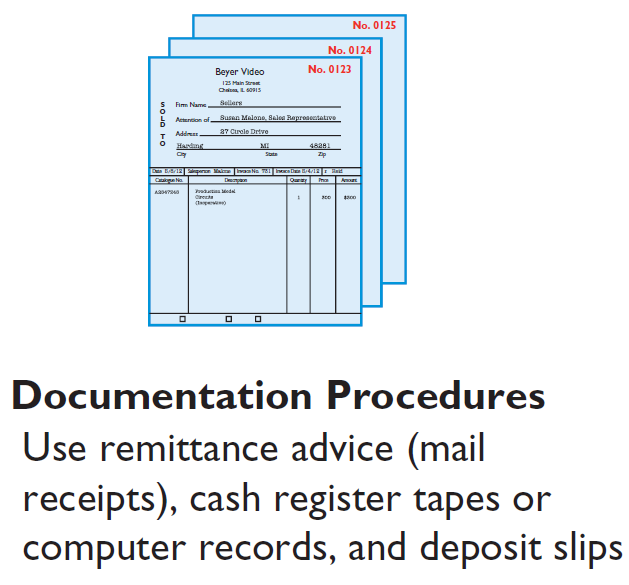 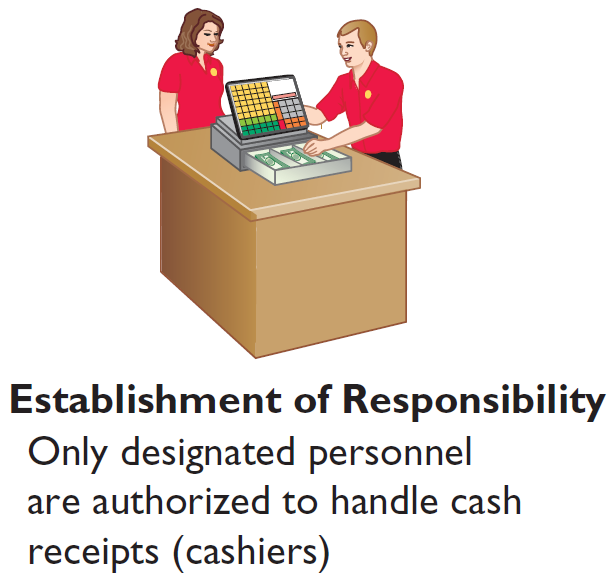 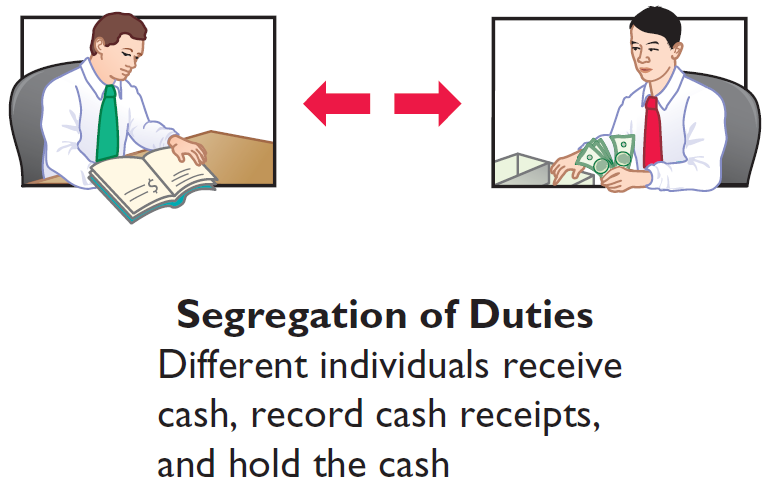 Illustration 7-4
Application of internal control
principles to cash receipts
LO 3
Cash Receipt Controls
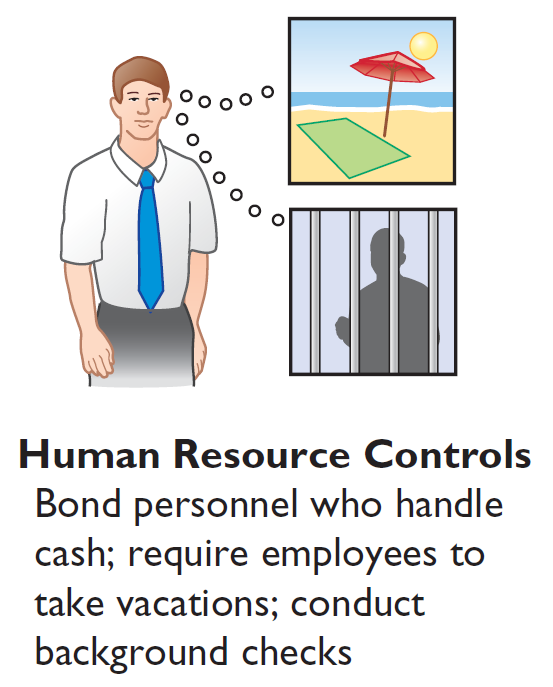 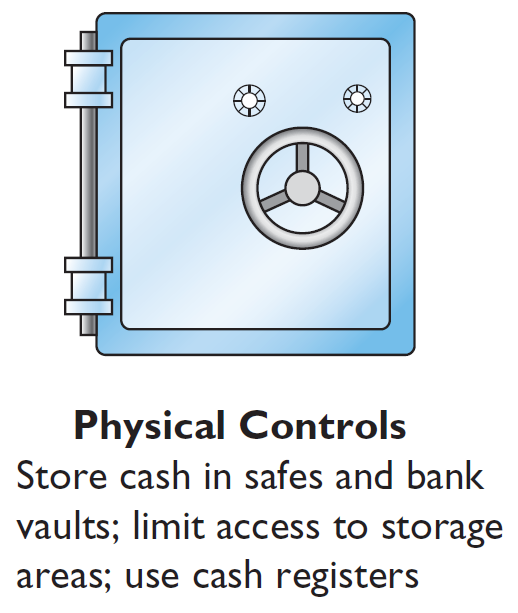 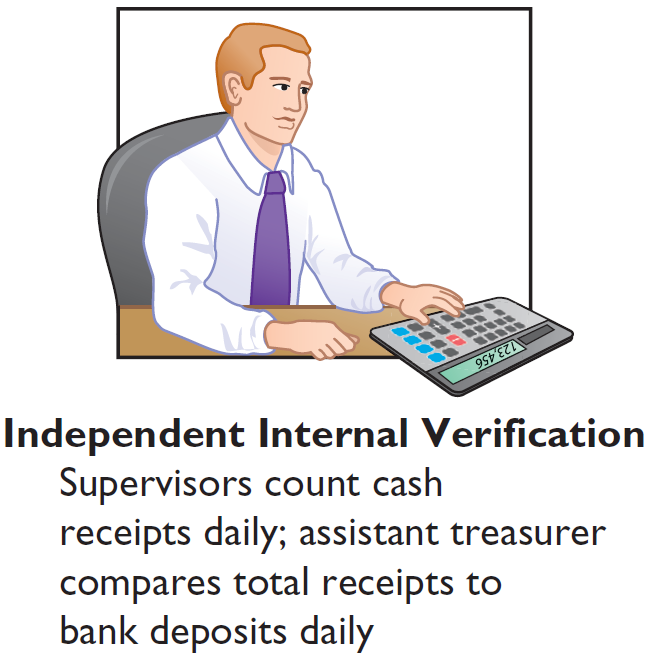 Illustration 7-4
Application of internal control
principles to cash receipts
LO 3
Cash Receipt Controls
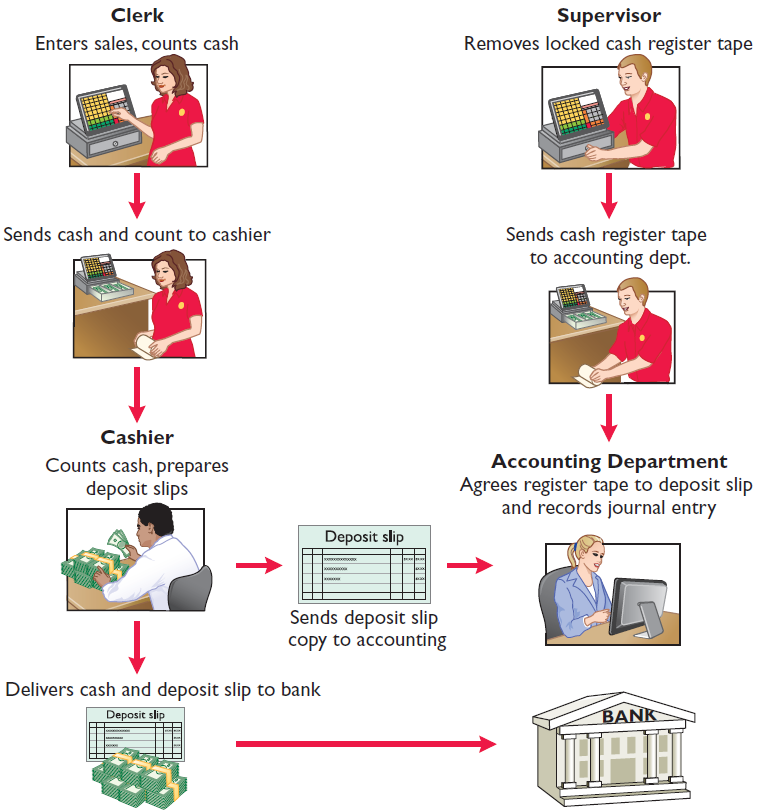 OVER-THE-COUNTER RECEIPTS
Important internal control principle—segregation of record-keeping from physical custody.
Illustration 7-5
Control of over-the-counter
receipts
LO 3
Cash Receipt Controls
MAIL RECEIPTS
Mail receipts should be opened by two people, a list prepared, and each check endorsed “For Deposit Only.” 
Each mail clerk signs the list to establish responsibility for the data. 
Original copy of the list, along with the checks, is sent to the cashier’s department. 
Copy of the list is sent to the accounting department for recording.  Clerks also keep a copy.
LO 3
Cash Receipt Controls
Question
Permitting only designated personnel such as cashiers to handle cash receipts is an application of the principle of:
segregation of duties.
establishment of responsibility.
independent internal verification.
human resource controls.
LO 3
Cash Disbursement Controls
Learning Objective 4  
Explain the applications of internal control principles to cash disbursements.
Generally, internal control over cash disbursements is more effective when companies pay by check or electronic funds transfer (EFT) rather than by cash.
Applications:
Voucher System Controls
Petty Cash Fund
LO 4
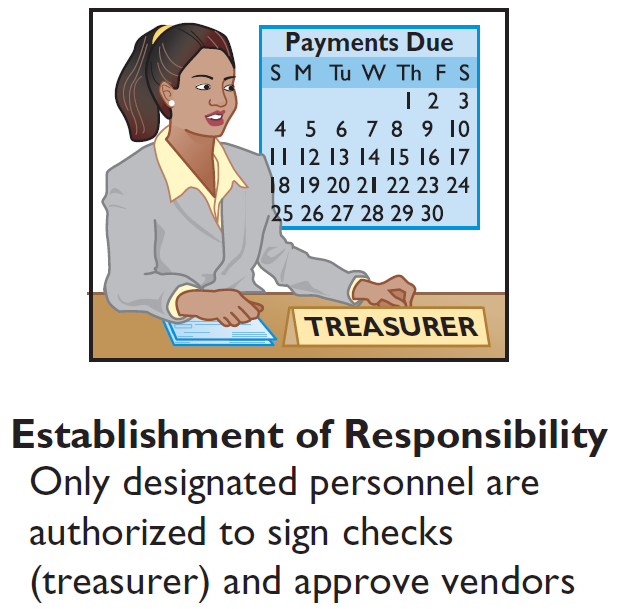 Cash Disbursement Controls
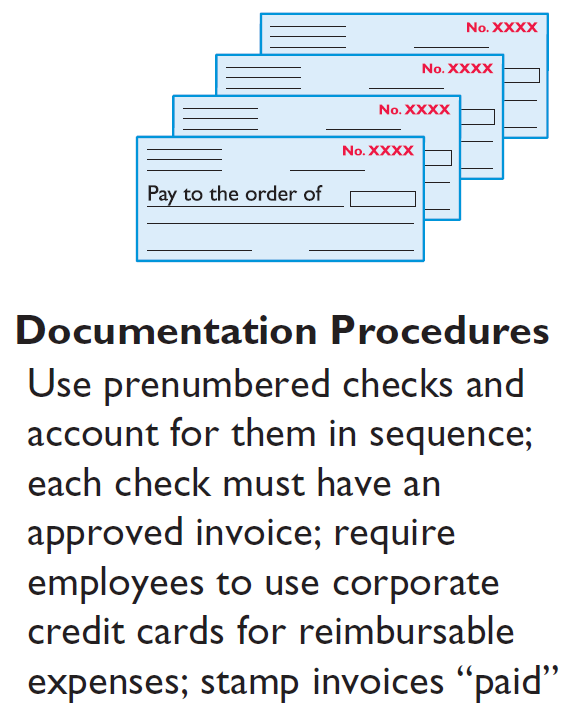 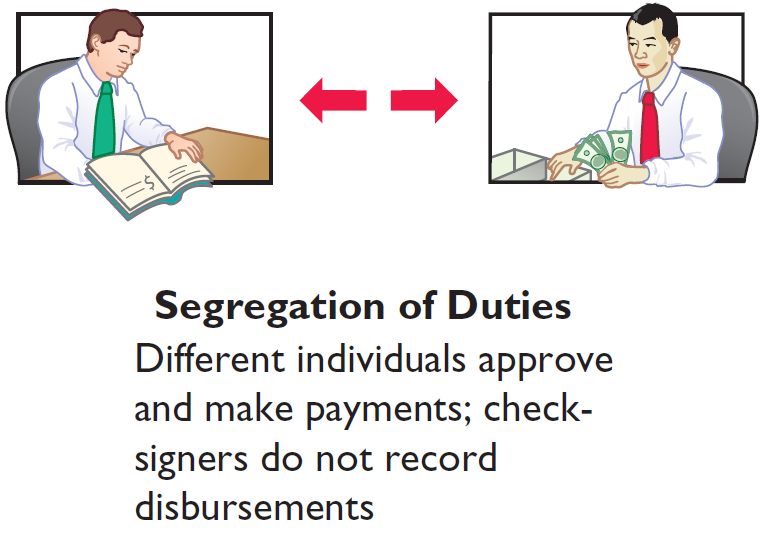 Illustration 7-6
Application of internal control
principles to cash disbursements
LO 4
Cash Disbursement Controls
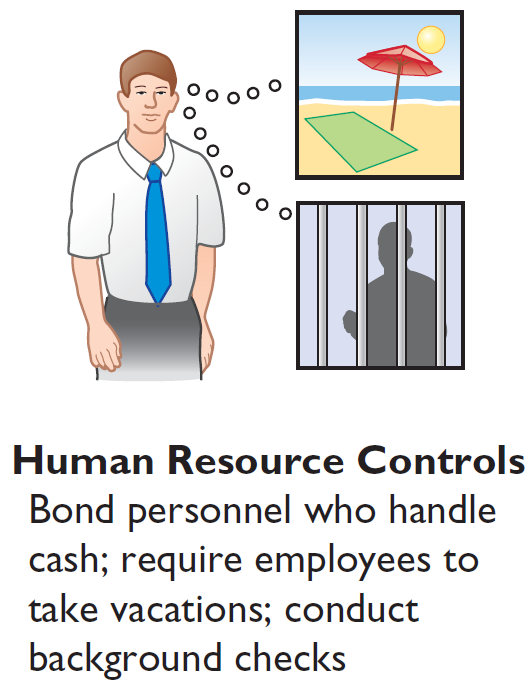 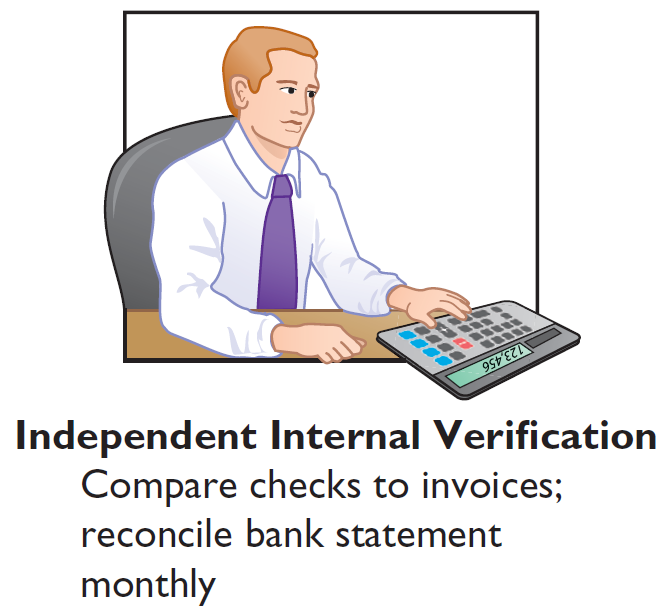 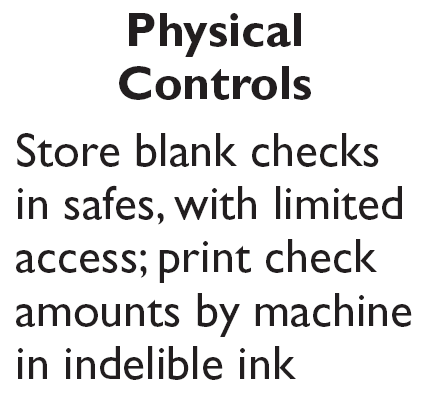 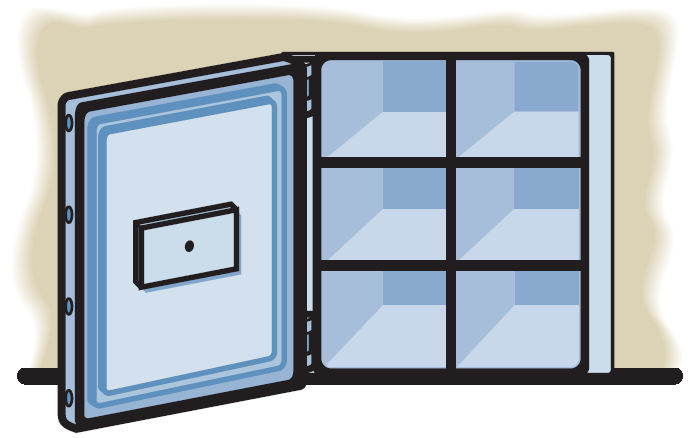 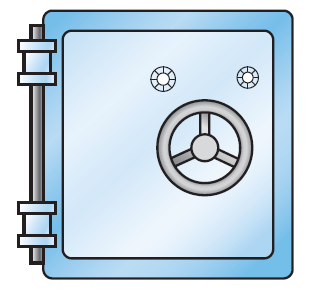 Illustration 7-6
Application of internal control
principles to cash disbursements
LO 4
Cash Disbursement Controls
Question
The use of prenumbered checks in disbursing cash is an application of the principle of:
establishment of responsibility.
segregation of duties.
physical controls.
documentation procedures.
LO 4
Cash Disbursement Controls
VOUCHER SYSTEM CONTROLS 
A network of approvals by authorized individuals, acting independently, to ensure all disbursements by check are proper.
A voucher is an authorization form prepared for each expenditure in a voucher system.
LO 4
Petty Cash Fund Controls
Learning Objective 5
Describe the operation of a petty cash fund.
Petty Cash Fund - Used to pay small amounts.
Involves:
establishing the fund, 
making payments from the fund, and 
replenishing the fund.
LO 5
ESTABLISHING THE PETTY CASH FUND
Illustration: If Zhu Ltd. decides to establish a NT$3,000 fund on March 1, the journal entry is:
Mar. 1
Petty Cash	3,000
Cash 		3,000
LO 5
MAKING PAYMENTS FROM PETTY CASH
Management usually limits the size of expenditures.
Does not permit use of the fund for certain types of transactions.
Payments are documented on a prenumbered receipt. 
Signatures of both the custodian and the individual receiving payment are required on the receipt. 
Supporting documents should be attached to the receipt.
Custodian keeps the receipts in the petty cash box until the fund is replenished. 
Sum of the receipts and money in the fund should equal the established total at all times.
LO 5
REPLENISHING THE PETTY CASH FUND
Illustration: Assume that on March 15 Zhu’s petty cash custodian requests a check for NT$2,610. The fund contains NT$390 cash and petty cash receipts for postage NT$1,320, freight-out NT$1,140, and miscellaneous expenses NT$150. The general journal entry to record the check is:
Mar. 15
Postage Expense	1,320
Freight-Out	1,140
Miscellaneous Expense	150
Cash 		2,610
LO 5
REPLENISHING THE PETTY CASH FUND
Illustration: Occasionally, the company may need to recognize a cash shortage or overage.  Assume that Zhu’s petty cash custodian has only NT$360 in cash in the fund plus the receipts as listed. The request for reimbursement would, therefore, be for NT$2,640, and Zhu would make the following entry:
Mar. 15
Postage Expense	1,320
Freight-Out	1,140
Miscellaneous Expense	150
Cash Over and Short	30
Cash 		2,640
LO 5
ETHICS INSIGHT
How Employees Steal
Occupational fraud is using your own occupation for personal gain through the misuse or misapplication of the company’s resources or assets. This type of fraud is one of three types: 
Asset misappropriation, such as theft of cash on hand, fraudulent disbursements, false refunds, ghost employees, personal purchases, and fictitious employees. This fraud is the most common but the least costly.
Corruption, such as bribery, illegal gratuities, and economic extortion. This fraud generally falls in the middle between asset misappropriation and financial statement fraud as regards frequency and cost.
Financial statement fraud, such as fictitious revenues, concealed liabilities and expenses, improper disclosures, and improper asset values. This fraud occurs less frequently than other types of fraud but it is the most costly.
continued
ETHICS INSIGHT
How Employees Steal
The graph below shows the frequency and the median loss for each type of occupational fraud. (Note that the sum of percentages exceeds 100% because some cases of fraud involved more than one type.)
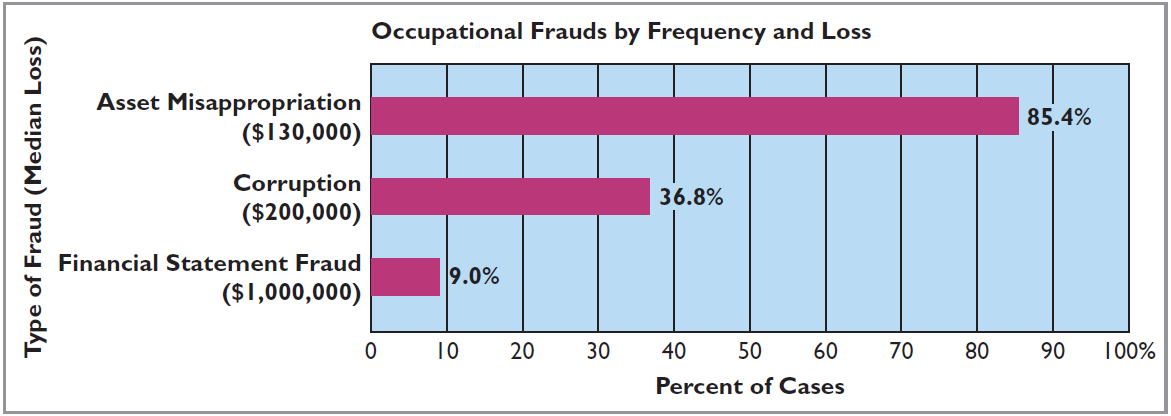 Source: 2014 Report to the Nations on Occupational Fraud and Abuse, Association of Certified Fraud Examiners, pp. 10–12.
LO 5
>
DO IT!
Bateer SA established a R$50 petty cash fund on July 1. On July 30, the fund had R$12 cash remaining and petty cash receipts for postage R$14, office supplies R$10, and delivery expense R$15. Prepare journal entries to establish the fund on July 1 and to replenish the fund on July 30.
July 1
Petty Cash 	50
	Cash 		50
Postage Expense 	14
Supplies 	10
Delivery Expense 	15
	Cash Over and Short 		1
	Cash (R$50 – R$12) 		38
July 30
LO 5
Control Features: Use of a Bank
Learning Objective 6
Indicate the control features of a bank account.
Contributes to good internal control over cash.
Minimizes the amount of currency on hand.
Creates a double record of bank transactions.
Bank reconciliation.
LO 6
Making Bank Deposits
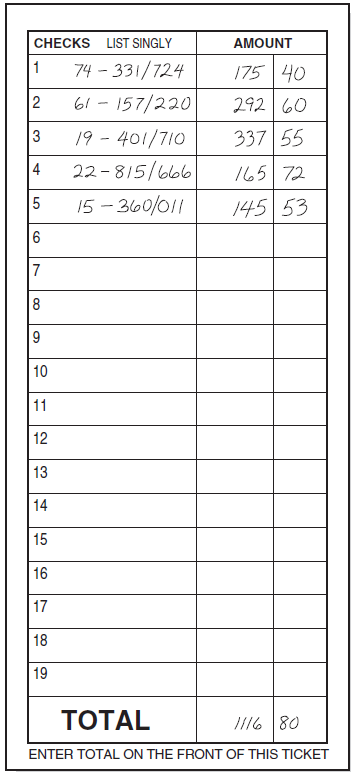 Illustration 7-8
Deposit slip
Authorized employee should make deposit.
Bank Code Numbers
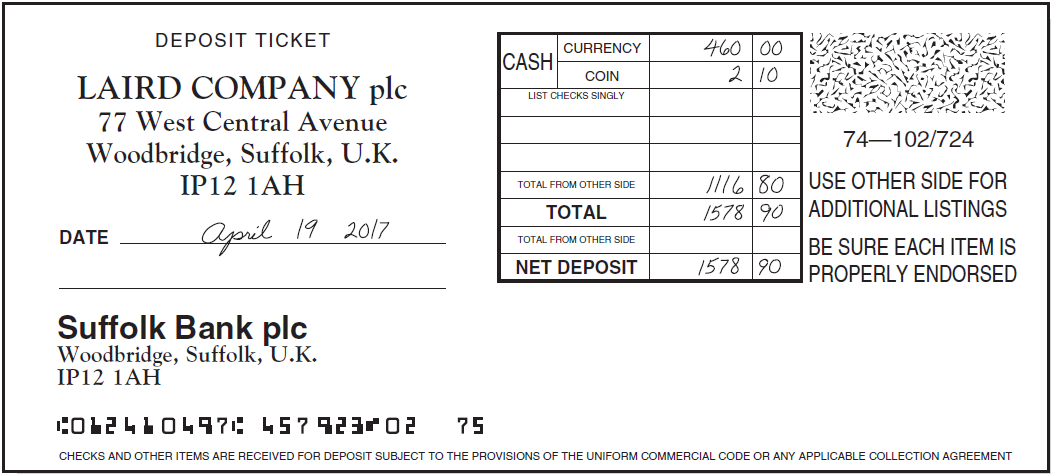 Reverse Side
Front Side
LO 6
Writing Checks
Written order signed by depositor directing bank to pay a specified sum of money to a designated recipient.
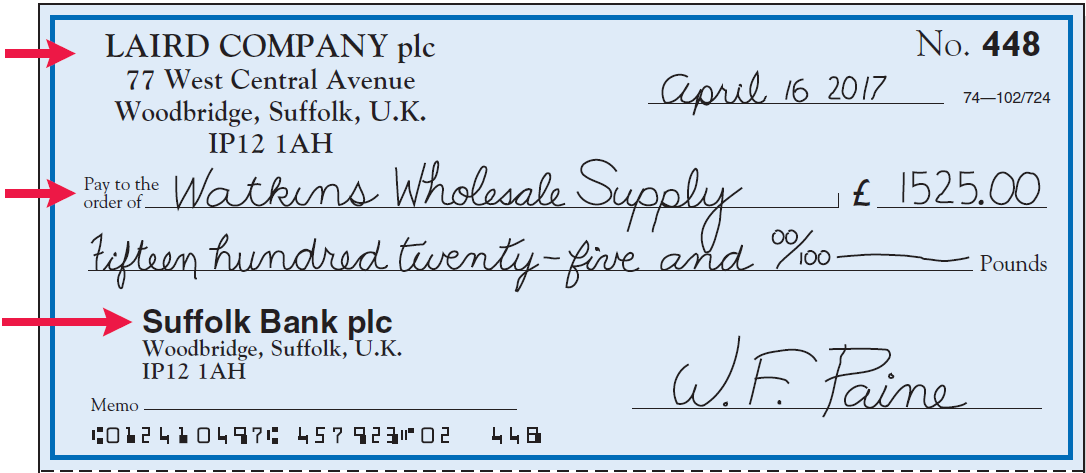 Maker
Payee
Payer
Illustration 7-9
Check with remittance advice
LO 6
Bank Statements
Illustration 7-10
Bank statement
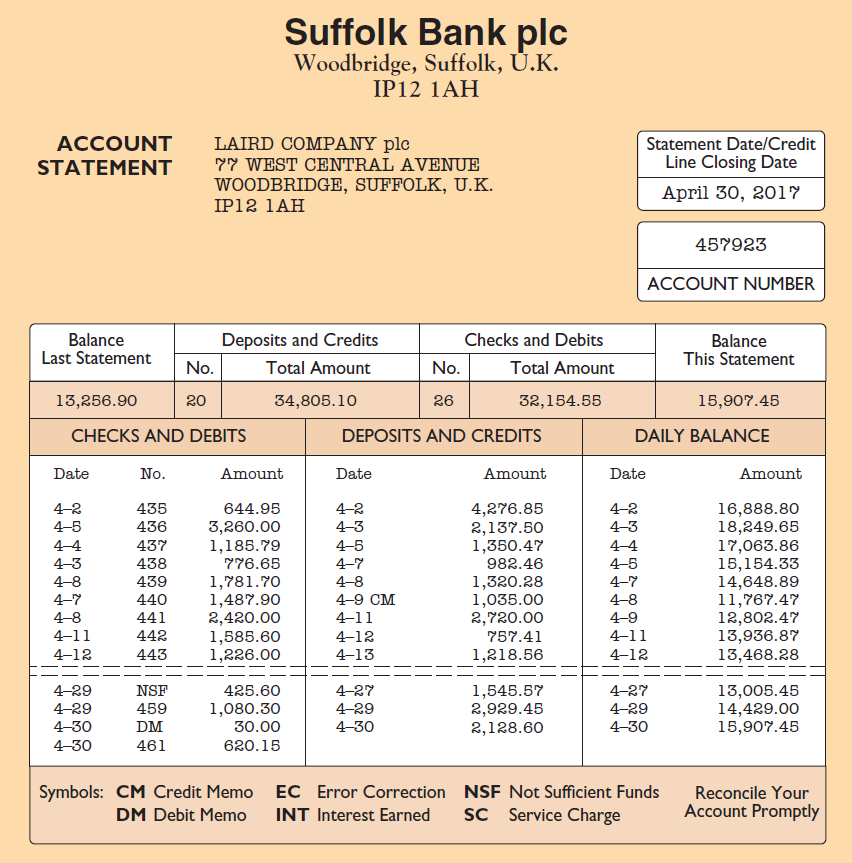 DEBIT MEMORANDUM
Bank service charge.
NSF (not sufficient funds).
CREDIT MEMORANDUM
Collect notes receivable.
Interest earned.
LO 6
Reconciling the Bank Account
Learning Objective 7
Prepare a bank reconciliation.
Reconcile balance per books and balance per bank to their adjusted (corrected) cash balances.
Reconciling Items:
Deposits in transit.
Outstanding checks.
Bank memoranda.
Errors.
Time Lags
LO 7
Reconciling the Bank Account
RECONCILIATION PROCEDURES
Illustration 7-11
Bank reconciliation
adjustments
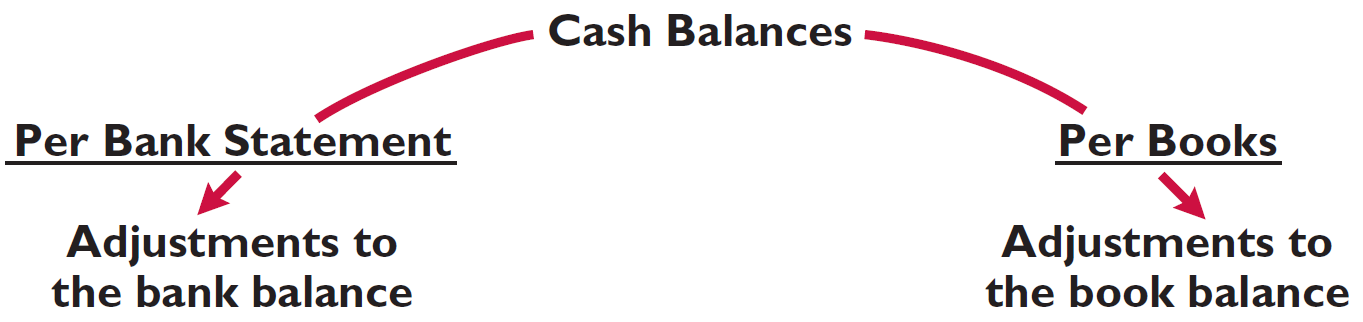 +  	Deposit in Transit
-  	Outstanding Checks
+/- 	Bank Errors
+	Notes collected by bank
-	NSF (bounced) checks
-	Check printing or other service charges
+/-	Book Errors
CORRECT BALANCE
CORRECT BALANCE
LO 7
BANK RECONCILIATION ILLUSTRATED
The bank statement for Laird Company, in Illustration 7-10, shows a balance per bank of £15,907.45 on April 30, 2017. On this date the balance of cash per books is £11,589.45. Using the four reconciliation steps, Laird determines the following reconciling items.
Step 1. 	Deposits in transit: 
	April 30 deposit (received by bank on May 1). 	£2,201.40
Step 2. Outstanding checks: No. 453, £3,000.00; no. 457,
	£1,401.30; no. 460, £1,502.70. 	5,904.00
Step 3. Errors: Laird wrote check no. 443 for £1,226.00 
	and the bank correctly paid that amount. However, 
	Laird recorded the check as £1,262.00. 	36.00
Step 4. Bank memoranda:
	a. Debit—NSF check from J. R. Baron for £425.60 	425.60
	b. Debit—Charge for printing company checks £30.00 	30.00
	c. Credit—Collection of note receivable for £1,000
	plus interest earned £50, less bank collection fee £15.00 	1,035.00
LO 7
BANK RECONCILIATION ILLUSTRATED
Illustration: Prepare a bank reconciliation at April 30.
Cash balance per bank statement	₤15,907.45
Deposit in transit	2,201.40
Outstanding checks	(5,904.00)
Adjusted cash balance per bank	₤12,204.85
Cash balance per books	₤11,589.45
Error in check No. 443	36.00
NSF check	(425.60)
Bank service charge	(30.00)
Collection of notes receivable	1,035.00
Adjusted cash balance per books	₤12,204.85
LO 7
ENTRIES FROM BANK RECONCILIATION
COLLECTION OF NOTE RECEIVABLE: Assuming interest of ₤50 has not been accrued and collection fee is charged to Miscellaneous Expense, the entry is:
Apr. 30
Cash 	1,035.00
Miscellaneous Expense	15.00
Notes Receivable		1,000.00
Interest Revenue		50.00
LO 7
ENTRIES FROM BANK RECONCILIATION
BOOK ERROR: The cash disbursements journal shows that check no. 443 was a payment on account to Andrea Company, a supplier.  The correcting entry is:
Apr. 30
Cash 	36.00
Accounts Payable		36.00
NSF CHECK: As indicated earlier, an NSF check becomes an account receivable to the depositor.  The entry is:
Apr. 30
Accounts Receivable	425.60
Cash		425.60
LO 7
ENTRIES FROM BANK RECONCILIATION
BANK SERVICE CHARGES: Depositors debit check printing charges (DM) and other bank service charges (SC) to Miscellaneous Expense. The entry is:
Apr. 30
Miscellaneous Expense	30.00
Cash		30.00
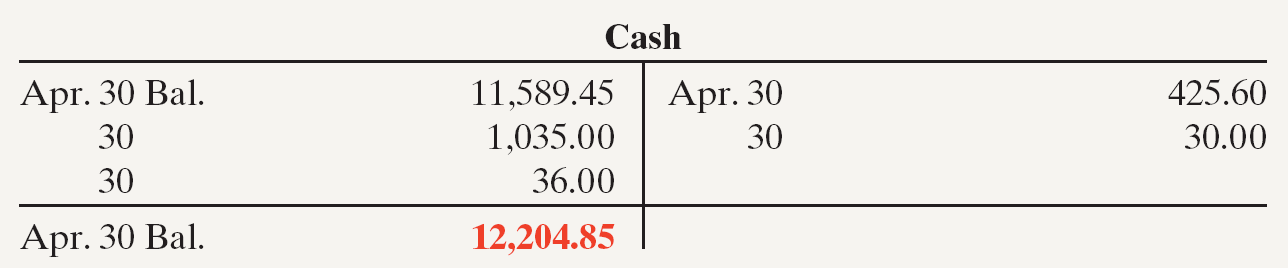 Illustration 7-13
Adjusted balance in Cash account
LO 7
ENTRIES FROM BANK RECONCILIATION
Question
The reconciling item in a bank reconciliation that will result in an adjusting entry by the depositor is:
outstanding checks.
deposit in transit.
a bank error.
bank service charges.
LO 7
Electronic Funds Transfer (EFT) System
EFTs 
Are disbursement systems that use wire, telephone, or computers to transfer cash from one location to another. 
Use is quite common.
Normally result in better internal control since no cash or checks are handled by company employees.
LO 7
INVESTOR INSIGHT
Madoff’s Ponzi Scheme
No recent fraud has generated more interest and rage than the one perpetrated by Bernard Madoff. Madoff was an elite New York investment fund manager who was highly regarded by securities regulators. Investors flocked to him because he delivered steady returns of between 10% and 15%, no matter whether the market was going up or going down. However, for many years, Madoff did not actually invest the cash that people gave to him. Instead, he was running a Ponzi scheme: He paid returns to existing investors using cash received from new investors. As long as the size of his investment fund continued to grow from new investments at a rate that exceeded the amounts that he needed to pay out in returns, Madoff was able to operate his fraud smoothly. To conceal his misdeeds, Madoff fabricated false investment statements that were provided to investors. In addition, Madoff hired an auditor that never verified the accuracy of the investment records but automatically issued unqualified opinions each year. A competing fund manager warned the SEC a number of times over a nearly 10-year period that he thought Madoff was engaged in fraud. The SEC never aggressively investigated the allegations. Investors, many of which were charitable organizations, lost more than $18 billion. Madoff was sentenced to a jail term of 150 years.
LO 7
>
DO IT!
Sally Kist, owner of Linen Kist Fabrics, asks you to explain how she should treat the following reconciling items when reconciling the company’s bank account: (1) a debit memorandum for an NSF check, (2) a credit memorandum for a note collected by the bank, (3) outstanding checks, and (4) a deposit in transit..
Solution
Sally should treat the reconciling items as follows.
(1) NSF check:  Deduct from balance per books.
(2) Collection of note:  Add to balance per books.
(3) Outstanding checks:  Deduct from balance per bank.
(4) Deposit in transit:  Add to balance per bank.
LO 7
Reporting Cash
Learning Objective 8
Explain the reporting of cash.
REPORTING CASH
Cash consists of coins, currency, checks, 
money orders, and money on hand or on deposit. 
Statement of financial position reports the amount of cash available at a given point in time. 
Listed first in the current assets section.
Includes cash on hand, cash in banks, and petty cash.
Statement of cash flows shows the sources and uses of cash during a period of time.
LO 8
REPORTING CASH
Cash Equivalents
Cash equivalents are short-term, highly liquid investments that are both:
Readily convertible to known amounts of cash, and
So near their maturity that their market value is relatively insensitive to changes in interest rates.
Restricted Cash
Cash that is not available for general use but rather is restricted for a special purpose.
LO 8
REPORTING CASH
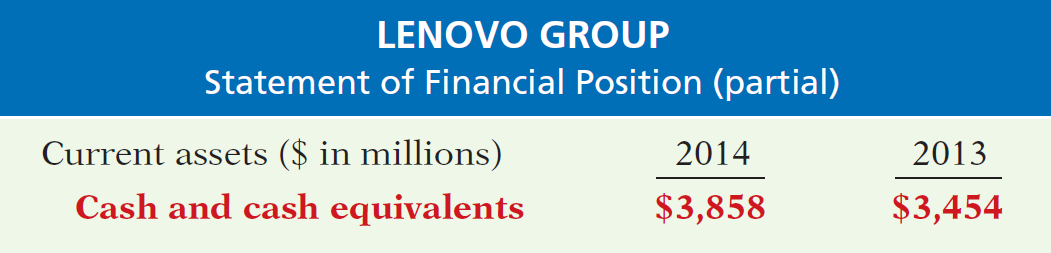 Illustration 7-14
Statement of financial position presentation of cash
LO 8
REPORTING CASH
Question
Which of the following statements correctly describes the reporting of cash?
Cash cannot be combined with cash equivalents.
Restricted cash funds may be combined with cash.
Cash is listed last in the current assets section.
Restricted cash funds cannot be reported as a current asset.
LO 8
>
DO IT!
Indicate whether each of the following statements is true or false.
Cash and cash equivalents are comprised of coins, currency (paper money), money orders, and NSF checks. 
Restricted cash is classified as either a current asset or noncurrent asset, depending on the circumstances. 
A company may have a negative balance in its bank account. In this case, it should offset this negative balance against cash and cash equivalents on the statement of financial position.
Because cash and cash equivalents often includes short-term investments, accounts receivable should be reported as the last item on the statement of financial position.
False
True
False
False
LO 8
A Look at U.S. GAAP
Learning Objective 9
Compare the accounting for fraud, internal control, and cash under IFRS and U.S. GAAP.
Key Points
Similarities
Accounting scandals both in the United States and internationally have re-ignited the debate over the relative merits of GAAP, which takes a “rules-based” approach to accounting, versus IFRS, which takes a “principles-based” approach. The FASB announced that it intends to introduce more principles-based standards.
The accounting and internal control procedures related to cash are essentially the same under both GAAP and this textbook. In addition, the definition used for cash equivalents is the same.
Most companies report cash and cash equivalents together under GAAP, as shown in this textbook. In addition, GAAP follows the same accounting policies related to the reporting of restricted cash.
LO 9
A Look at U.S. GAAP
Key Points
Similarities
GAAP and IFRS define cash and cash equivalents similarly as follows.
♦ 	Cash is comprised of cash on hand and demand deposits.
♦ 	Cash equivalents are short-term, highly liquid investments that are readily convertible to known amounts of cash and which are subject to an insignificant risk of changes in value.
Differences
After numerous corporate scandals, the U.S. Congress passed the Sarbanes-Oxley Act (SOX). Under SOX, all publicly traded U.S. corporations are required to maintain an adequate system of internal control.
LO 9
A Look at U.S. GAAP
Key Points
Differences
As a result of SOX, corporate executives and boards of directors must ensure that internal controls are reliable and effective. In addition, independent outside auditors must attest to the adequacy of the internal control system.
SOX created the Public Company Accounting Oversight Board (PCAOB) to establish auditing standards and regulate auditor activity.
LO 9
A Look at U.S. GAAP
Looking to the Future
Ethics has become a very important aspect of reporting. Different cultures have different perspectives on bribery and other questionable activities, and consequently penalties for engaging in such activities vary considerably across countries. High-quality international accounting requires both high-quality accounting standards and high-quality auditing. Similar to the convergence of GAAP and IFRS, there is movement to improve international auditing standards. The International Auditing and Assurance Standards Board (IAASB) functions as an independent standard-setting body. It works to establish high-quality auditing and assurance and quality-control standards throughout the world. Whether the IAASB adopts internal control provisions similar to those in SOX remains to be seen. Under proposed new standards for financial statements, companies would not be allowed to combine cash equivalents with cash.
LO 9
A Look at U.S. GAAP
A Look at IFRS
GAAP Self-Test Questions
Non-U.S companies that follow IFRS:
do not normally use the principles of internal control activities used in this textbook.
often offset cash with accounts payable on the balance sheet.
are not required to follow SOX.
None of the above.
LO 9
A Look at U.S. GAAP
A Look at IFRS
GAAP Self-Test Questions
Which of the following is the correct accounting under GAAP for cash?
Cash cannot be combined with cash equivalents.
Restricted cash funds may be reported as a current or non-current asset depending on the circumstances.
Restricted cash funds cannot be reported as a current asset.
Cash on hand is not reported on the balance sheet as Cash.
LO 9
A Look at U.S. GAAP
A Look at IFRS
GAAP Self-Test Questions
The Sarbanes Oxley Act applies to:
all U.S. companies listed on U.S. exchanges.
all companies that list stock on any stock exchange in any country.
all European companies listed on European exchanges.
Both (a) and (c).
LO 9
Copyright
“Copyright © 2016 John Wiley & Sons, Inc. All rights reserved. Reproduction or translation of this work beyond that permitted in Section 117 of the 1976 United States Copyright Act without the express written permission of the copyright owner is unlawful. Request for further information should be addressed to the Permissions Department, John Wiley & Sons, Inc. The purchaser may make back-up copies for his/her own use only and not for distribution or resale. The Publisher assumes no responsibility for errors, omissions, or damages, caused by the use of these programs or from the use of the information contained herein.”